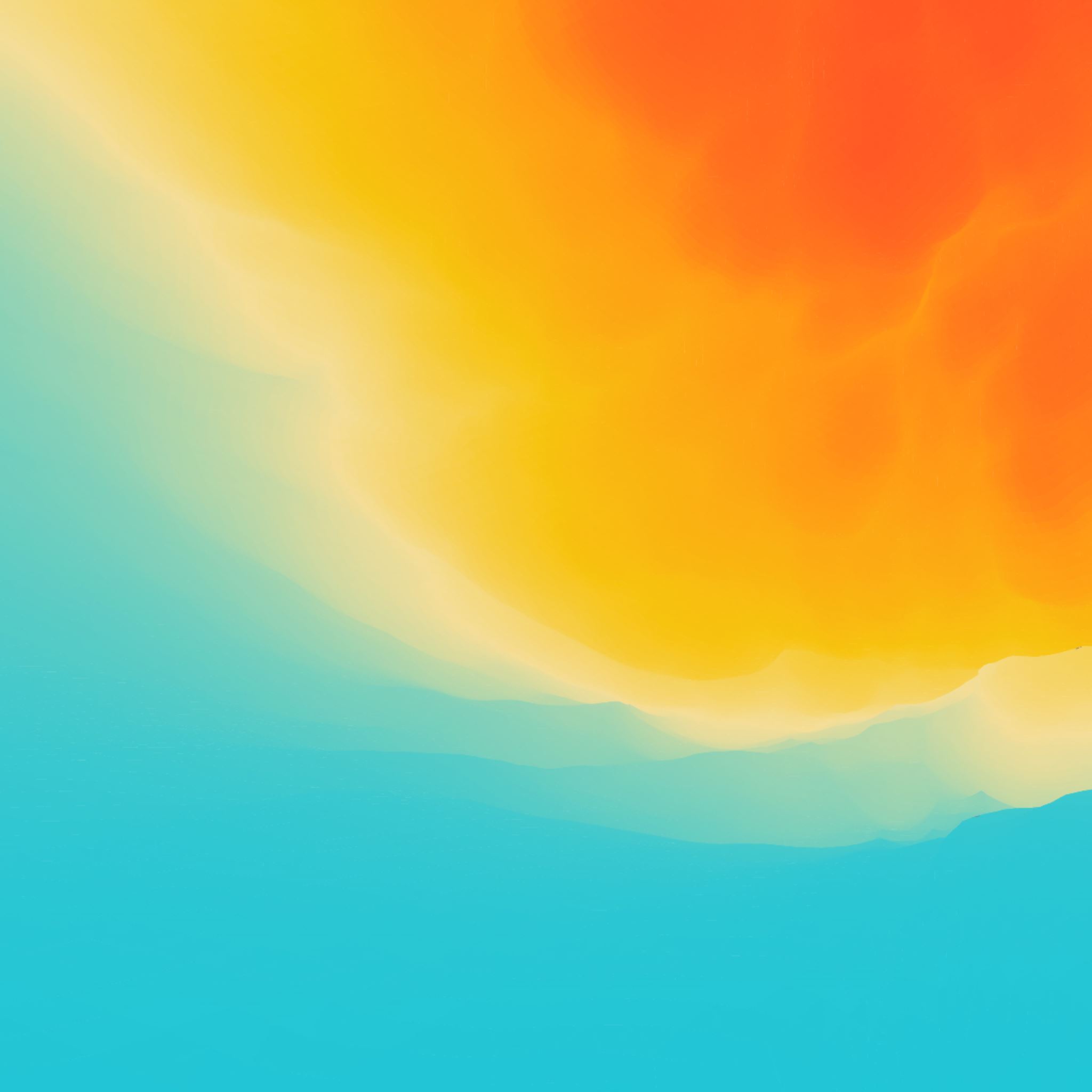 ESCUELA NORMAL DE EDUCACIÓN PREESCOLAR
Licenciatura en Educación Preescolar
Ciclo Escolar 2021 -2022
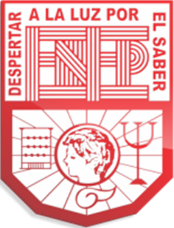 LINK DEL VIDEO:

https://www.youtube.com/watch?v=ZWJLEMEUwt8
MATERIALES SEGUNDA SEMANA DE PRÁCTICA

Curso: Educación física y hábitos saludables
Maestra: Yixie Karelia Laguna Montañez
Alumna: Paulina Guerrero Sanchez 

Número de lista: 8               Grupo: 4°B

Jardín de Niños Héroes de la Libertad 

Grado en el que se aplica: 2°A

11 de noviembre del 2021                                                         Saltillo, Coahuila